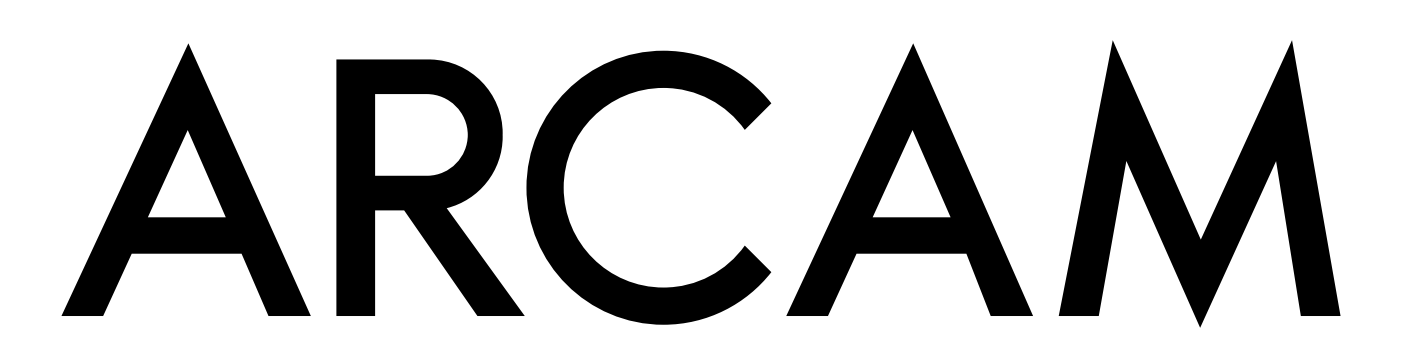 How to update the software on A5 / A15
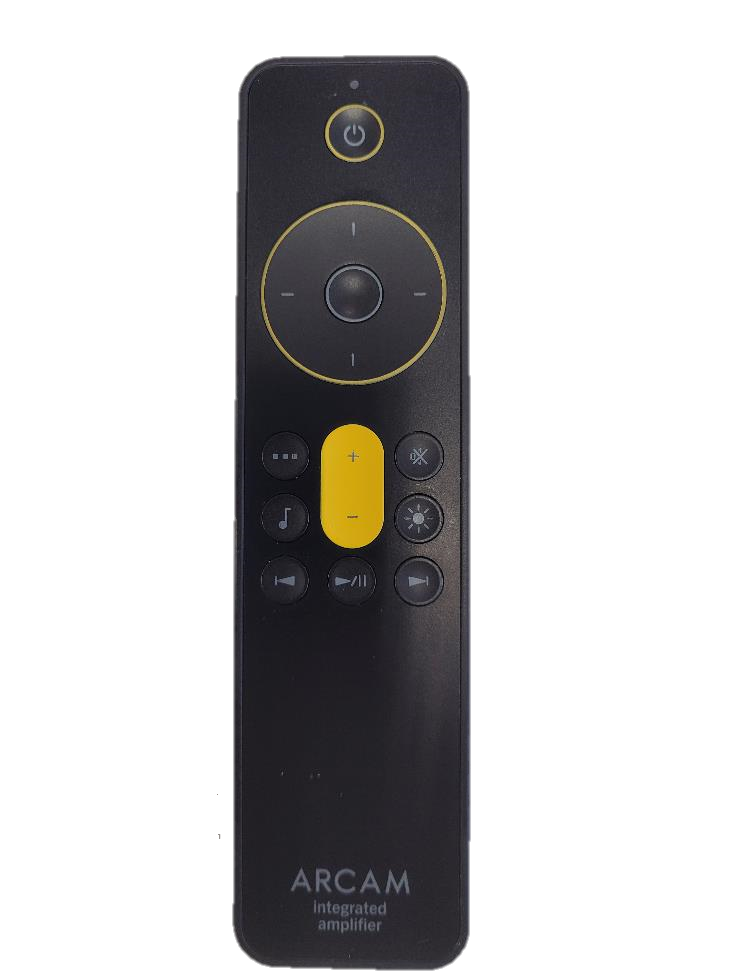 Unzip and copy the unzipped update file (named A5_A15.bin) to a FAT32 formatted USB stick ( maximum size 8gb )
Plug USB stick into the back of the amplifier and power the amplifier on.
Open the settings menu using the button on the remote control.
Navigate to “USB Software Update” in the Settings Menu.
Press centre button of navigation pad to select update and again to confirm and start the update.
After the amplifier restarts remove the USB stick.
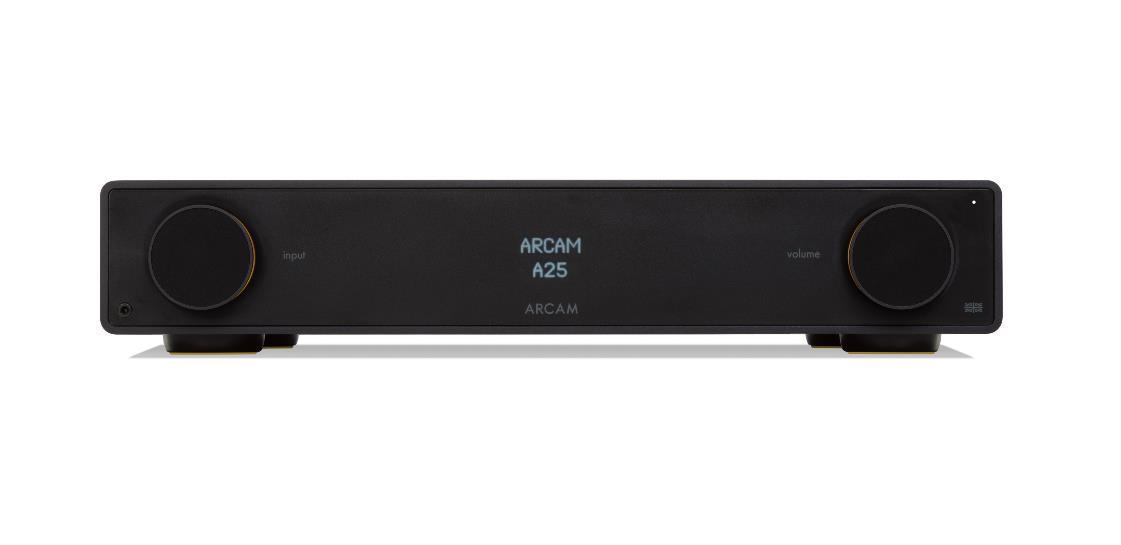 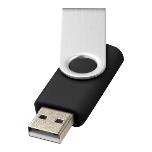 SYSTEM SETTINGS
SWARE UPDATE OK?